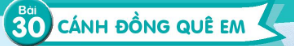 Tiết  5+6
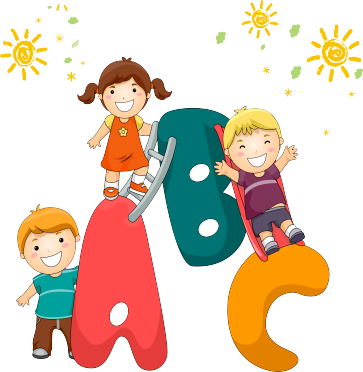 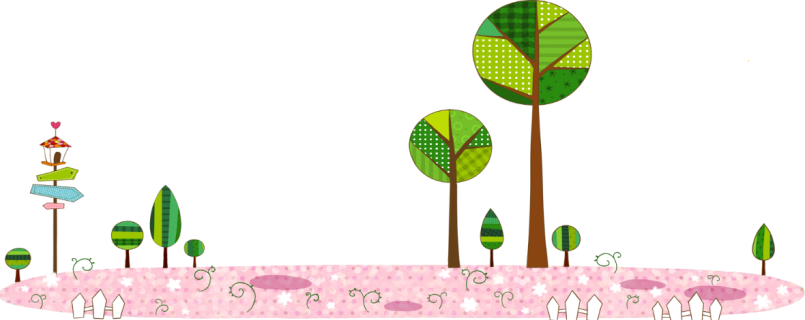 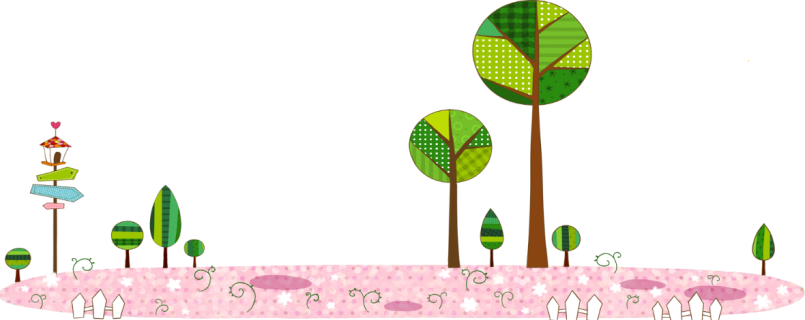 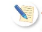 1. Nói những điều em biết về một nghề nghiệp em yêu thích.
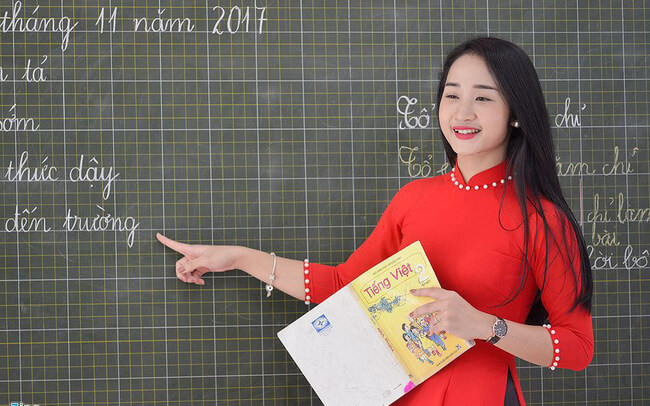 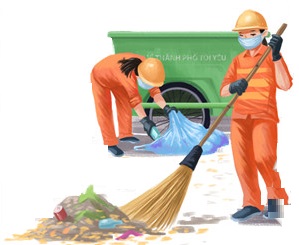 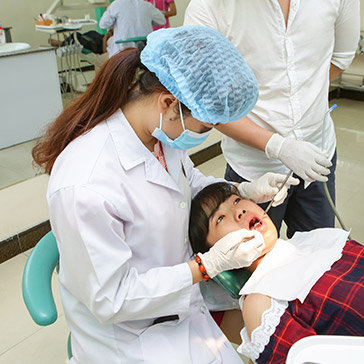 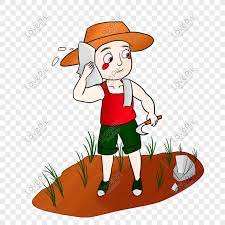 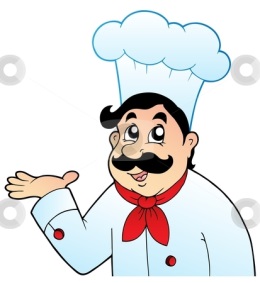 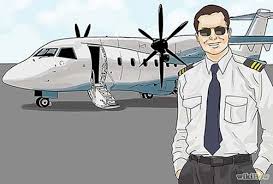 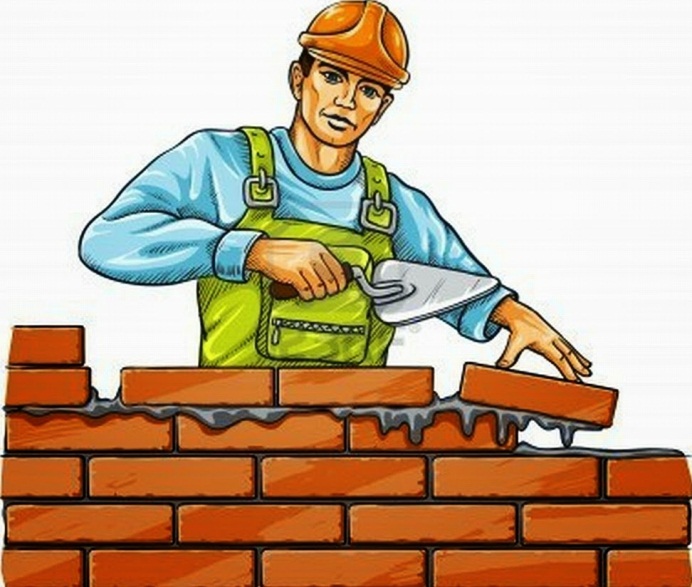 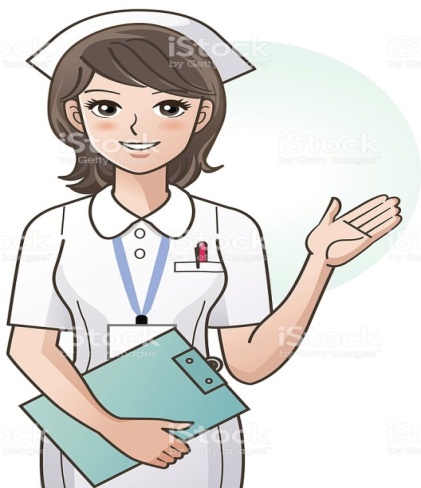 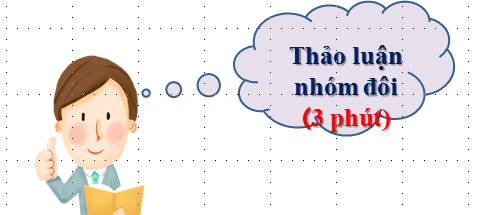 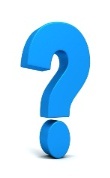 Tại sao em lại chọn nghề nghiệp đó?
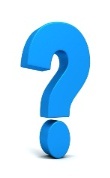 Nghề đó có ích lợi gì đối với cuộc sống ?
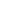 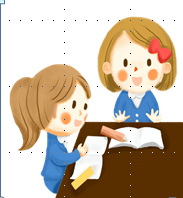 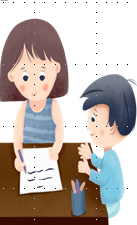 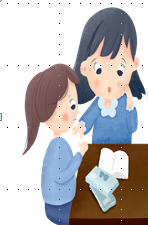 Luyện viết đoạn
2.  Viết 4-5 câu kê về công việc của một người mà em biết.
Gợi ý
- Em muốn kể về ai ? Người đó àm công việc gì ?
Người đó làm việc ở đâu ?
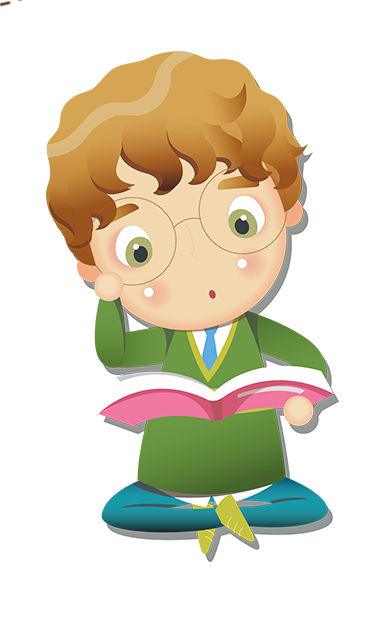 - Công việc đó đem lại lọi ích gì ?
- Em có suy nghĩ gì về công việc đó ?
ĐỌC MỞ RỘNG
1.Tìm đọc một câu chuyện hoặc một bài thơ nói về nghề nghiệp
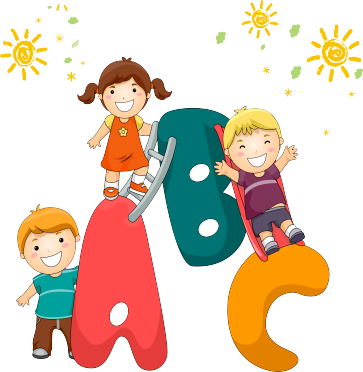 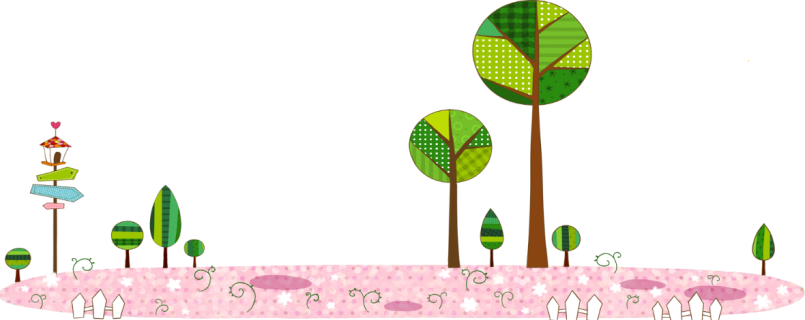 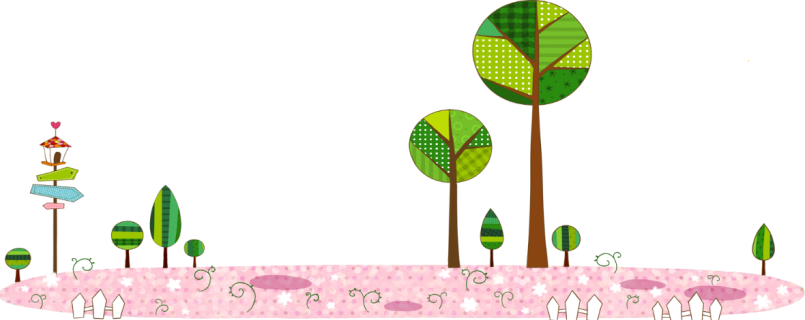 ĐỌC MỞ RỘNG
2.Nói với bạn về những điều thú vị của nghề nghiệp được nói đến trong câu chuyện hoặc bài thơ đã đọc.
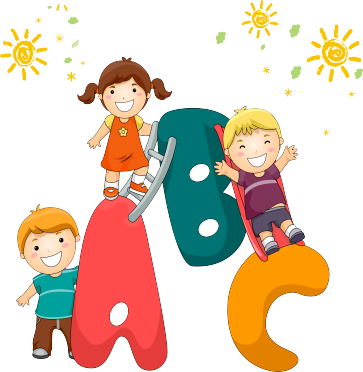 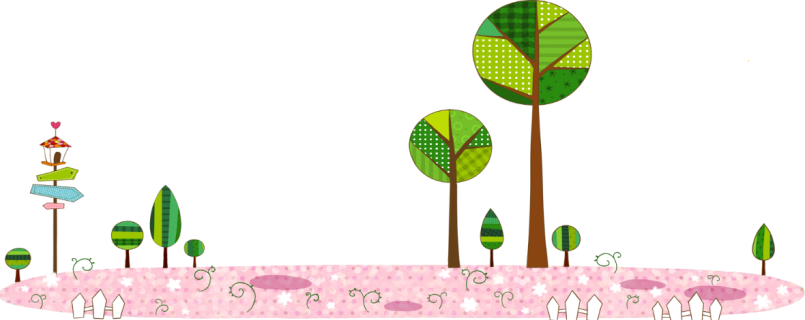 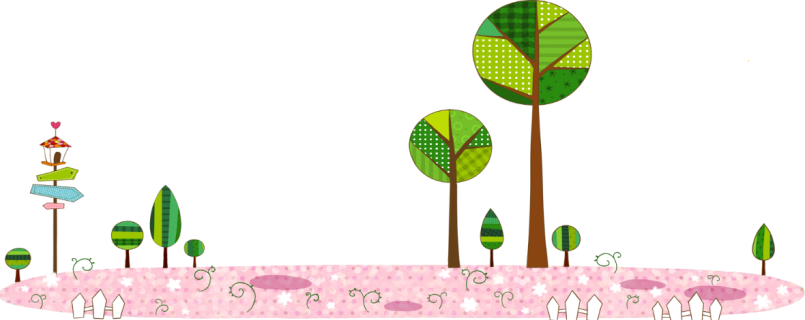 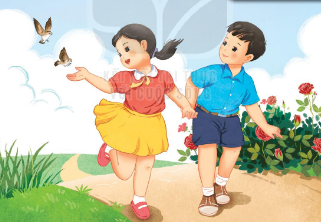 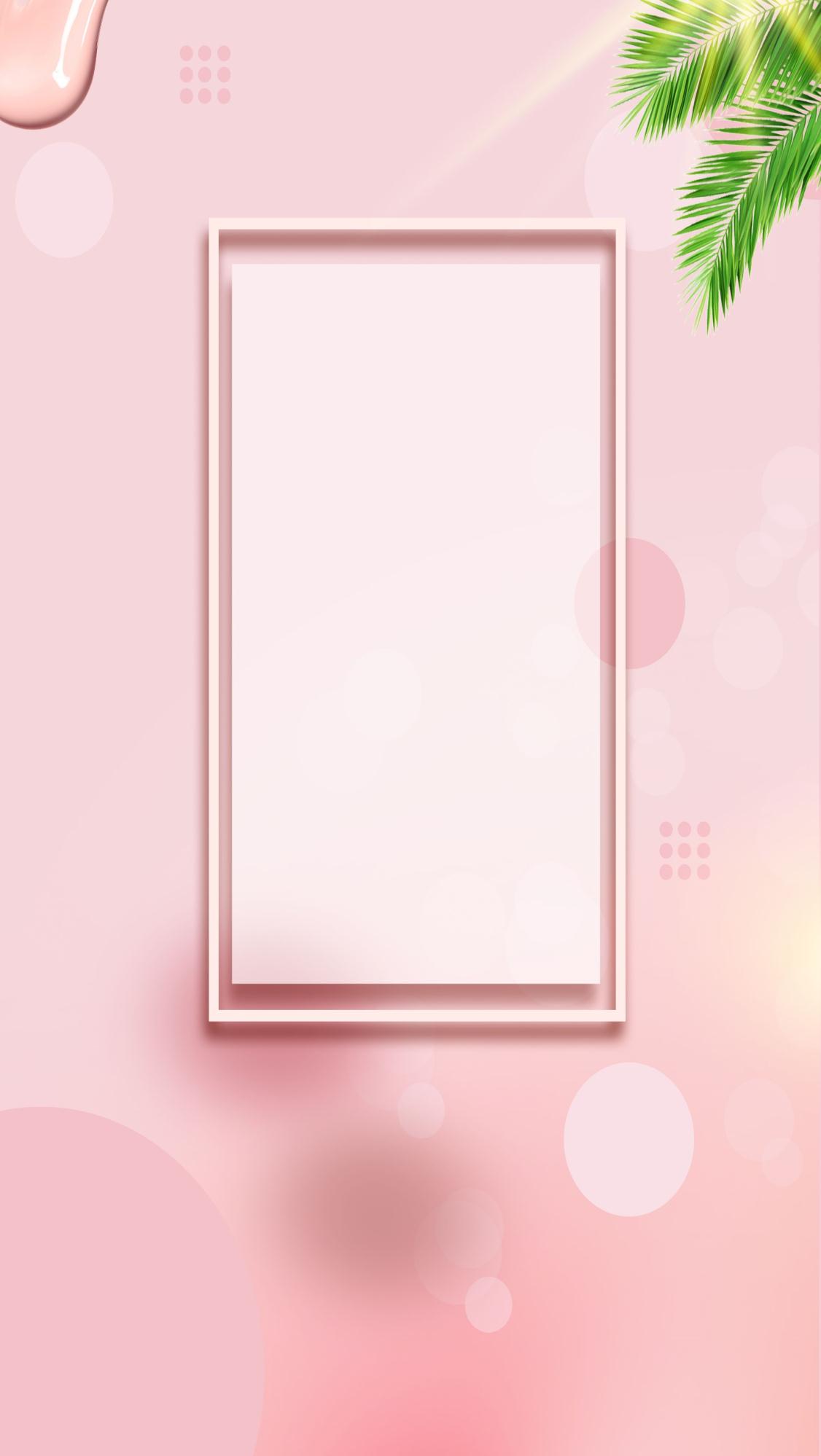 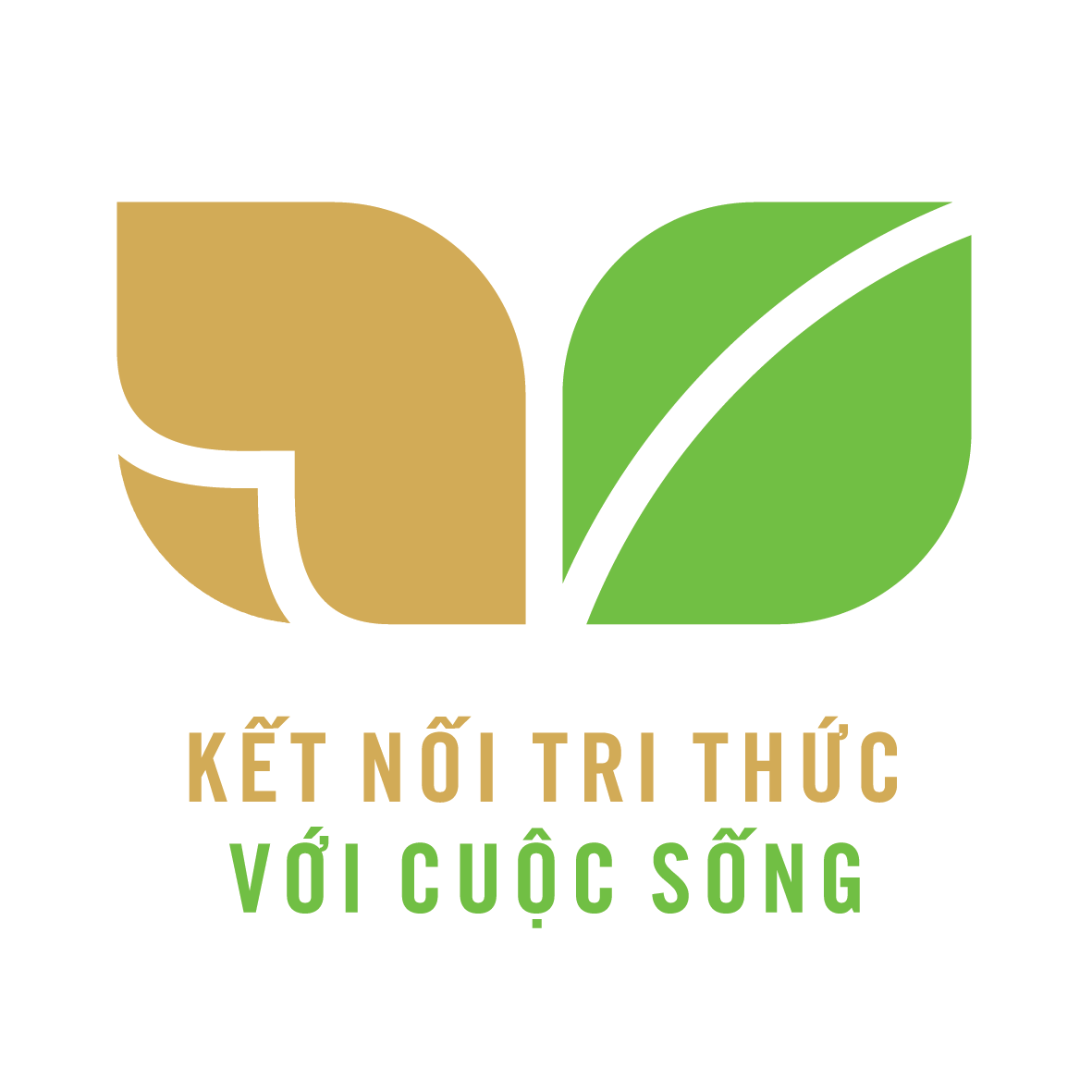 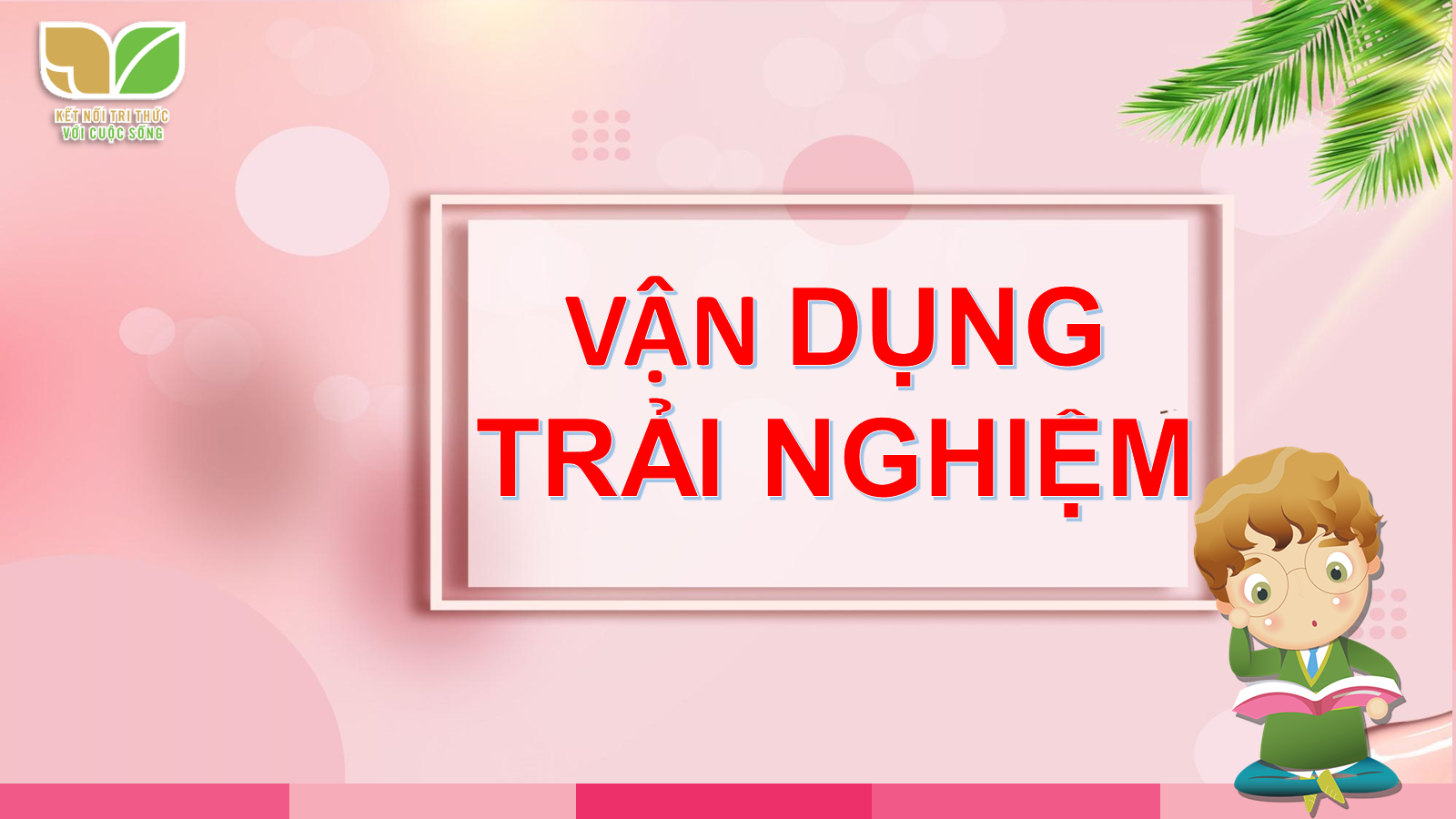 CỦNG CỐ BÀI HỌC
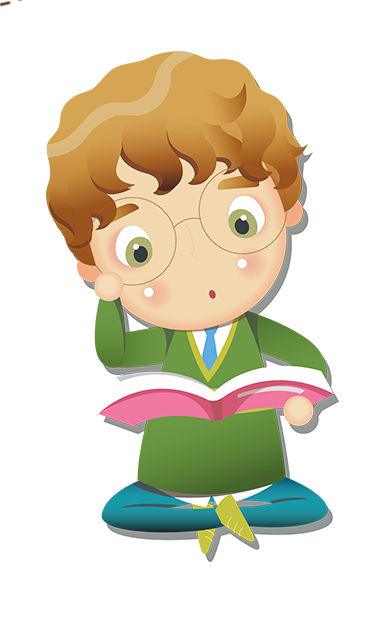 [Speaker Notes: Bài giảng thiết kế bởi: Hương Thảo - tranthao121006@gmail.com]